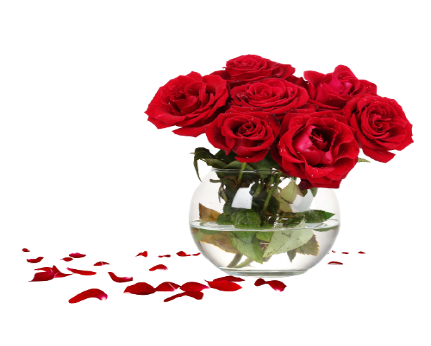 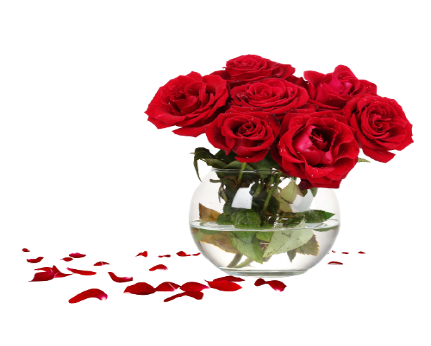 সম্মানিত প্যাডাগজি রেটার মহোদয়গণ, এডমিন প্যানেল মহোদয়গণ, সেরা কনটেন্ট নির্মাতাগণ, ICT4E জেলা আম্ব্যাসেডর মহোদয়গণ, বাতায়ন প্রেমী শিক্ষকমন্ডলী আমার কনটেন্ট দেখে আপনাদের সুচিন্তিত মতামত ও রেটিং বিনীত ভাবে আশা করছি ।
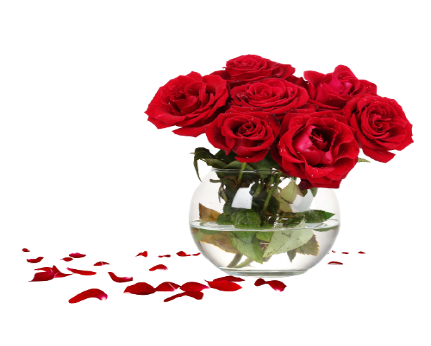 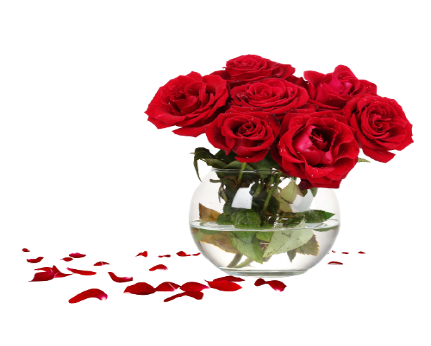 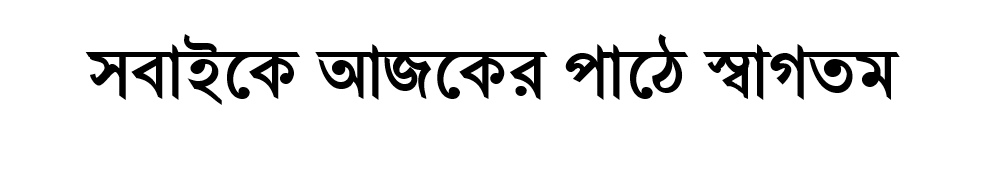 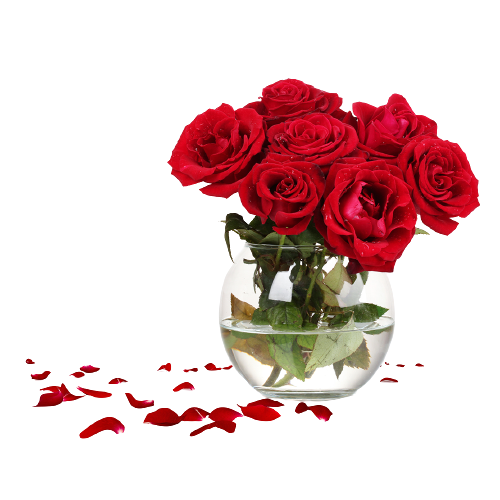 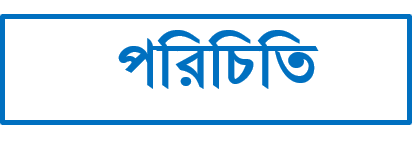 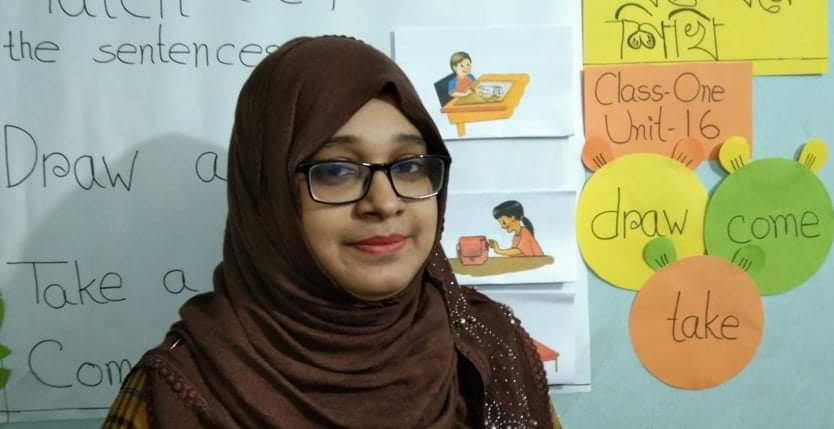 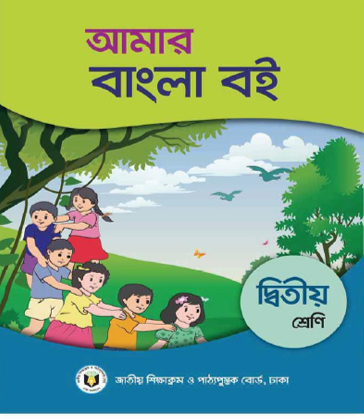 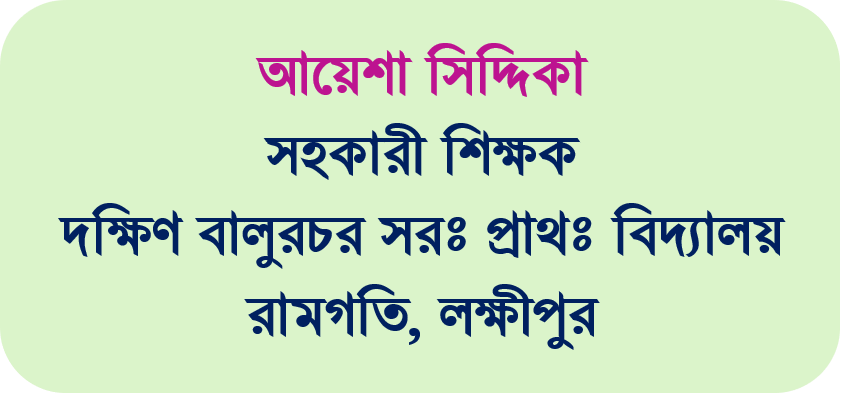 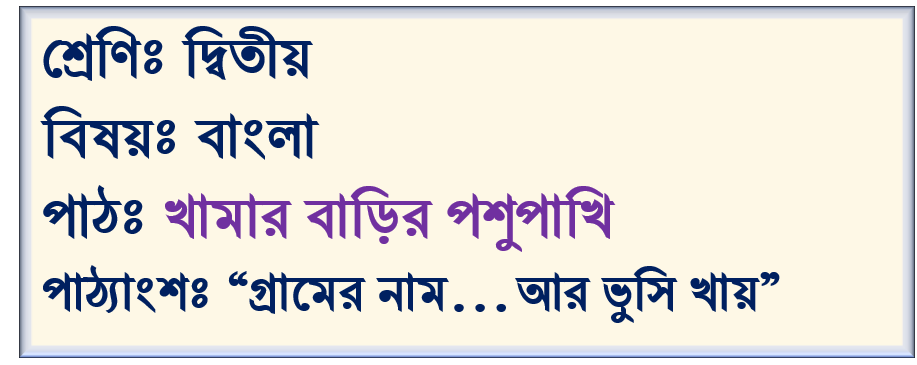 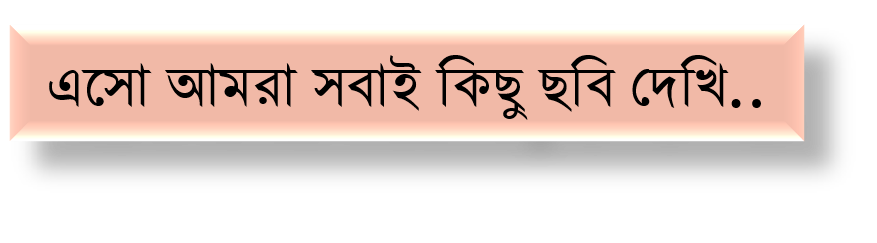 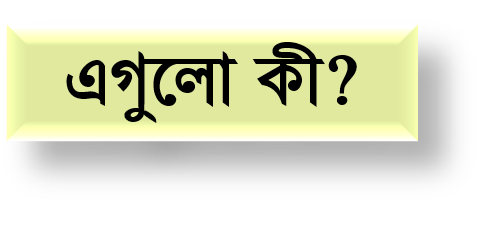 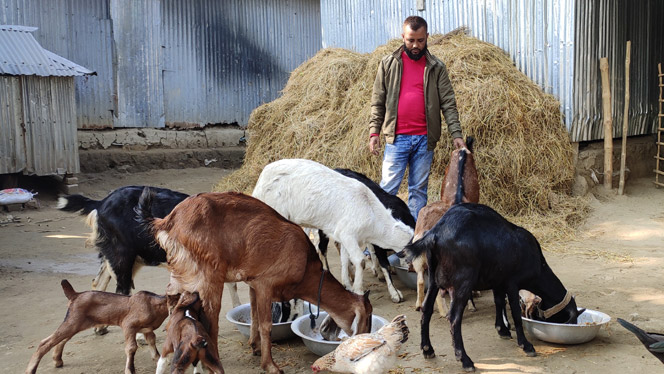 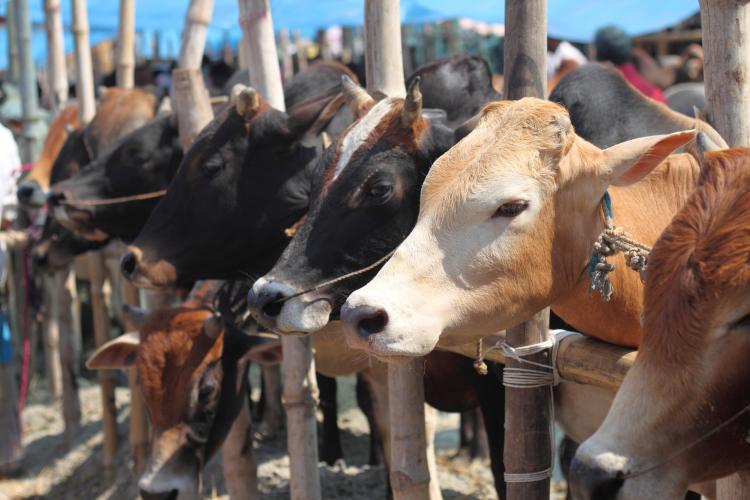 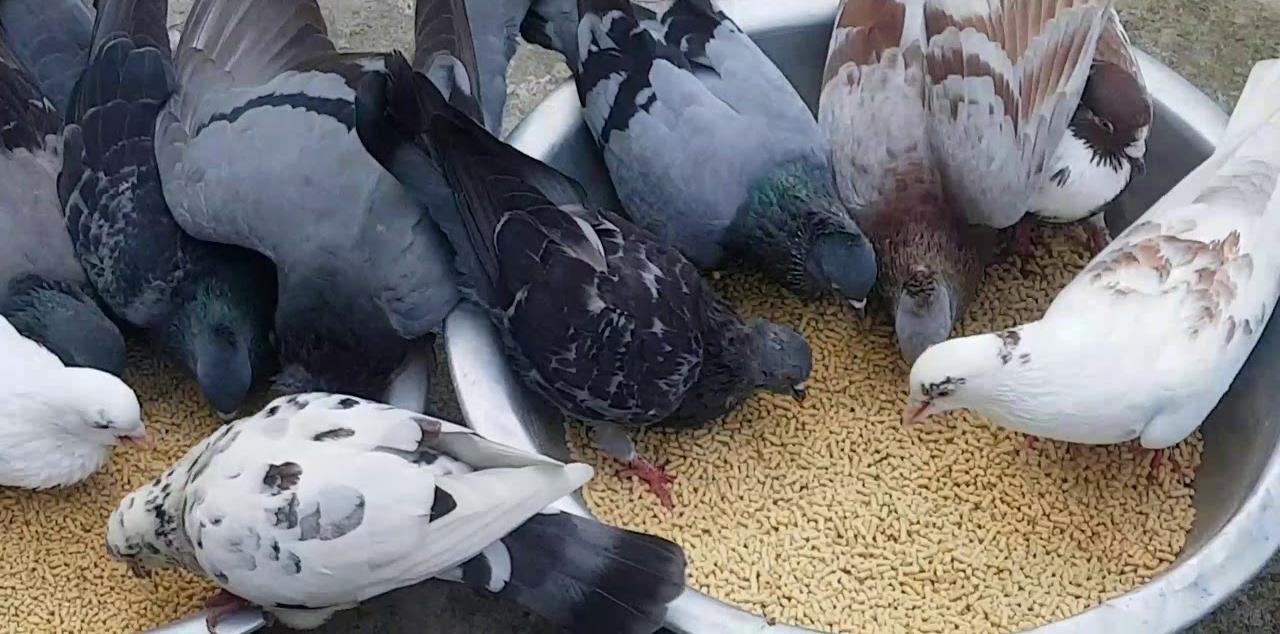 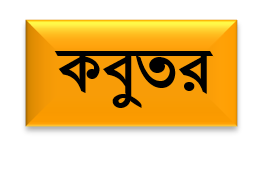 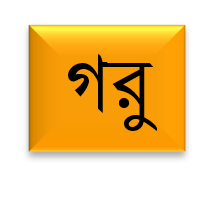 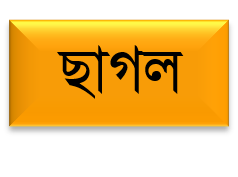 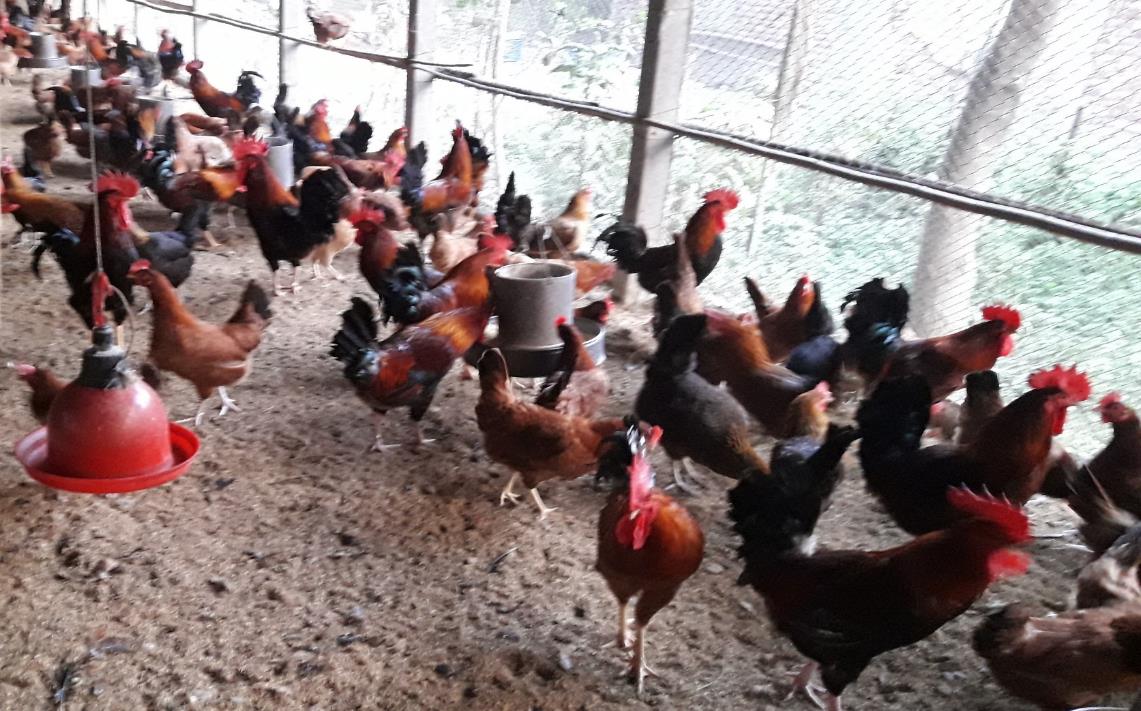 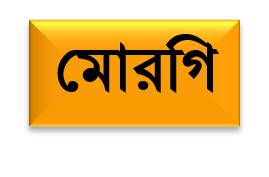 আচ্ছা, বলতো এগুলো আমরা কোথায় দেখি?
আজকের পাঠ
খামার বাড়ির পশুপাখি
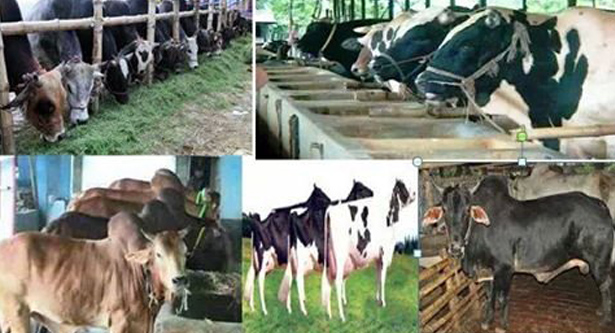 শিখনফল
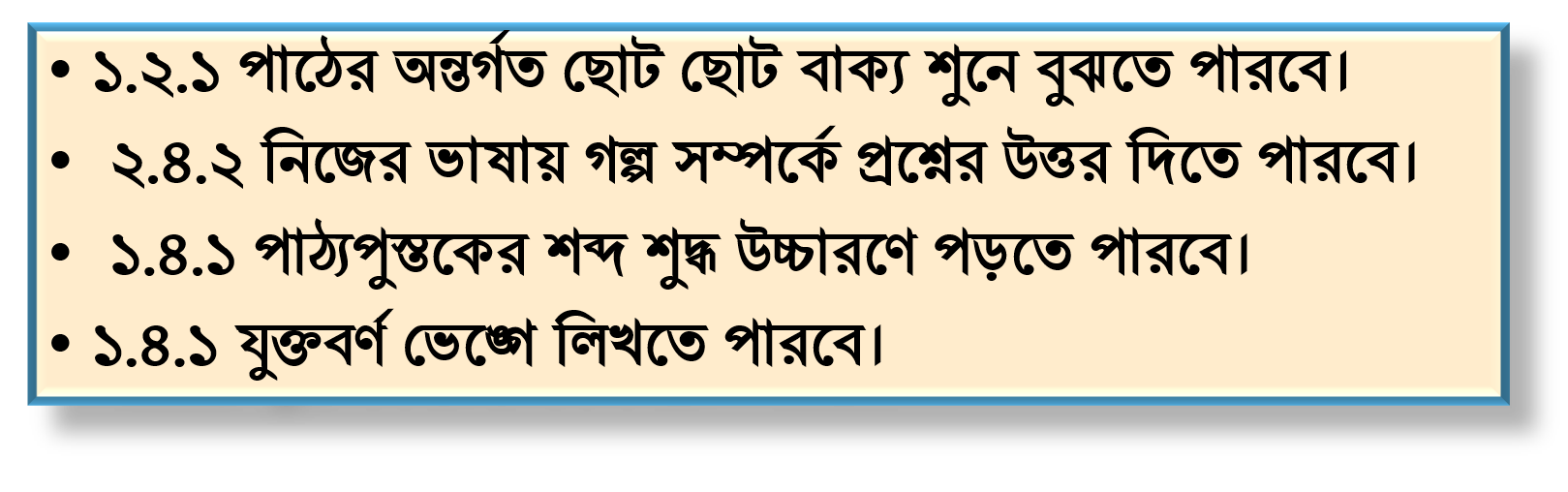 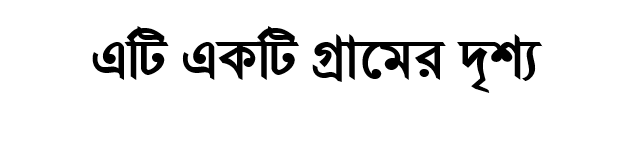 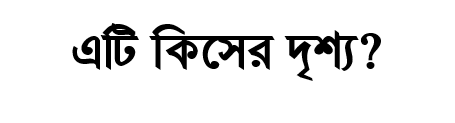 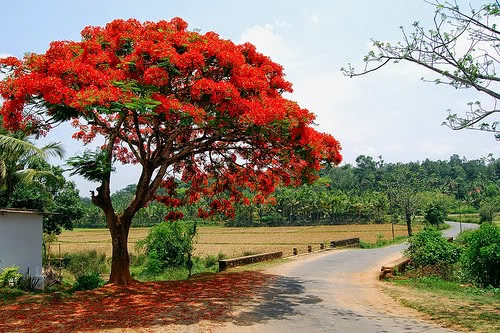 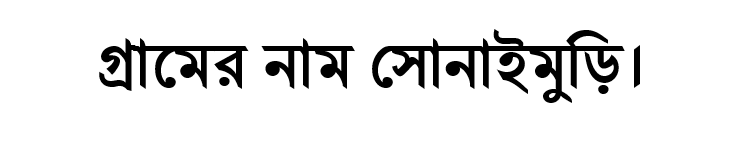 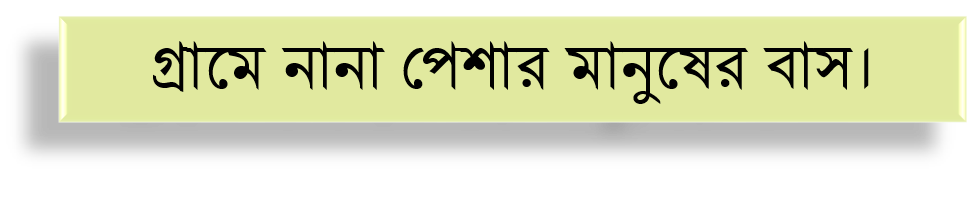 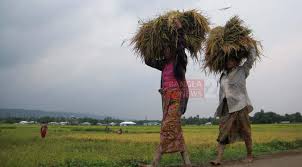 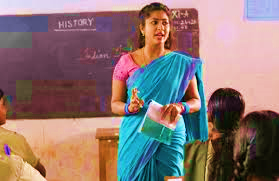 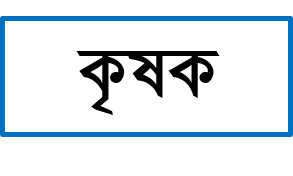 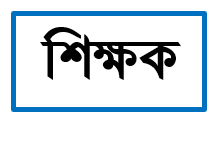 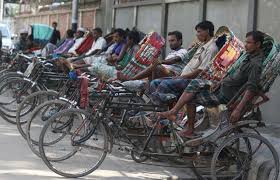 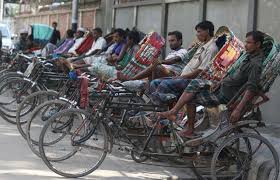 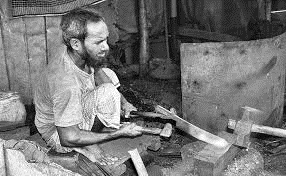 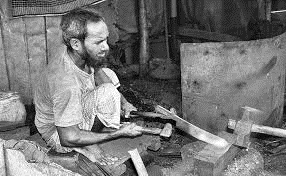 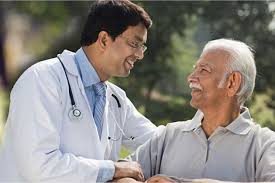 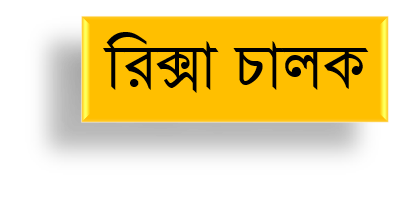 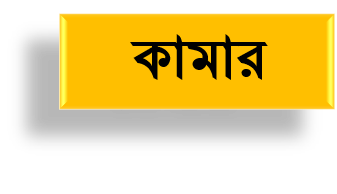 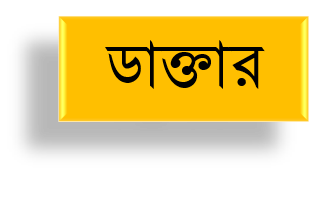 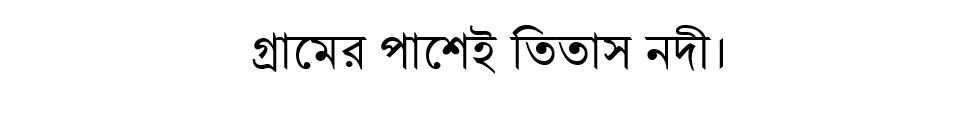 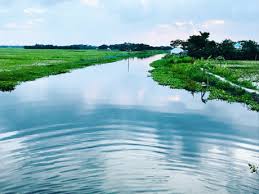 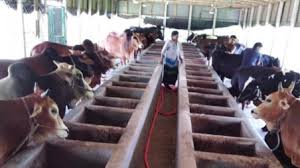 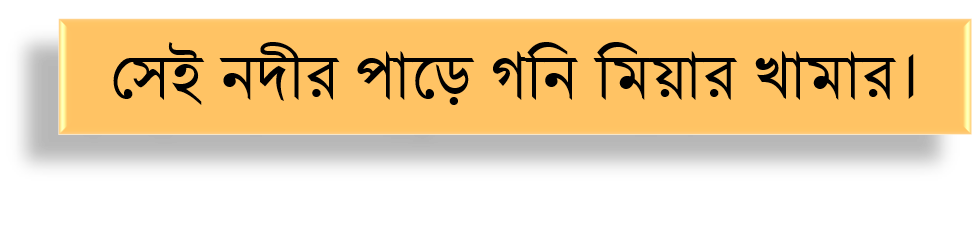 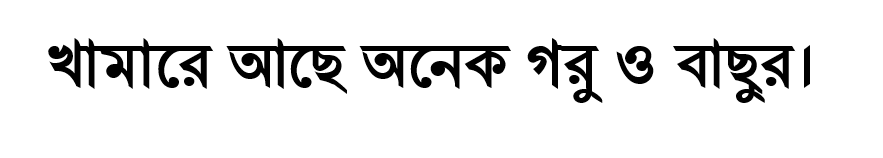 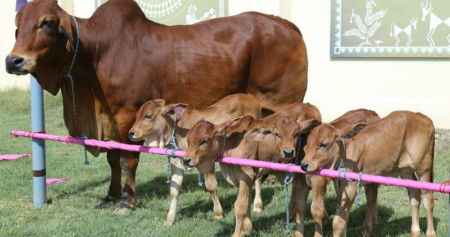 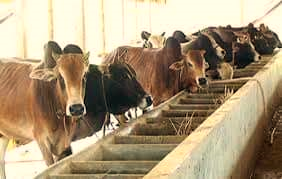 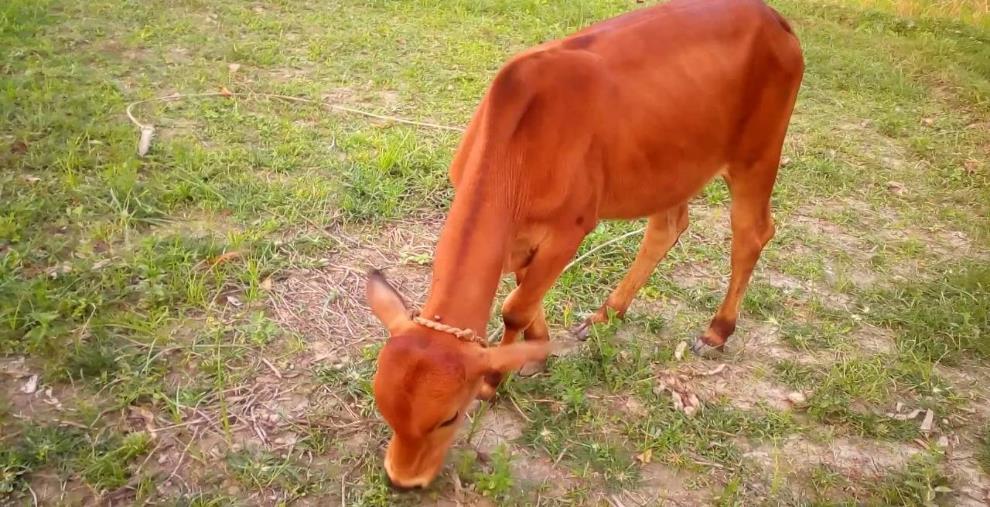 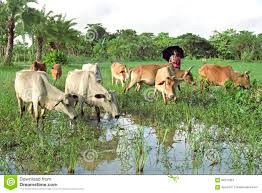 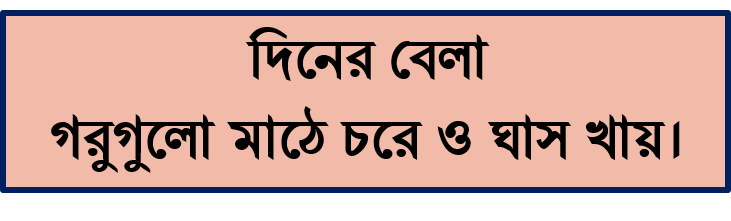 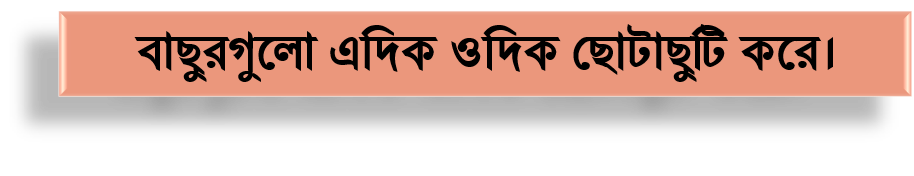 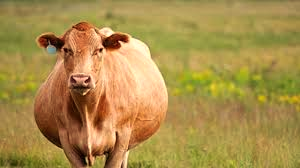 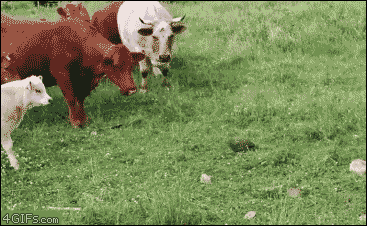 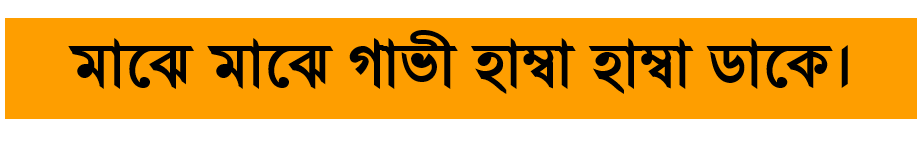 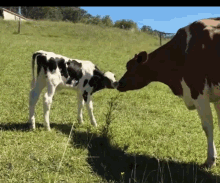 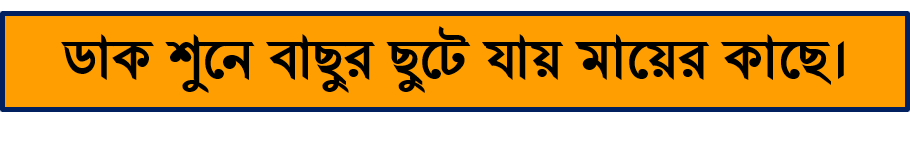 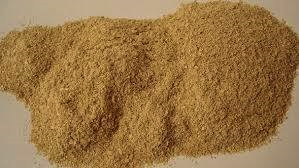 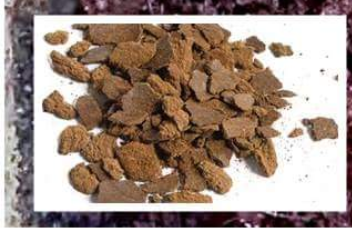 ভুসি
খইল
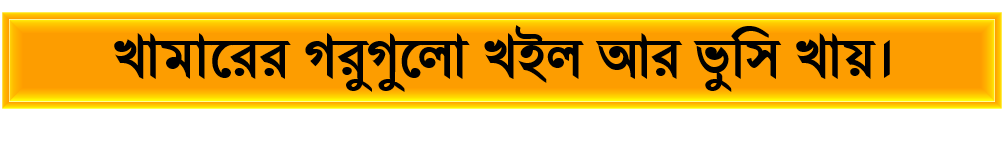 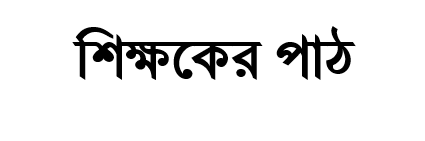 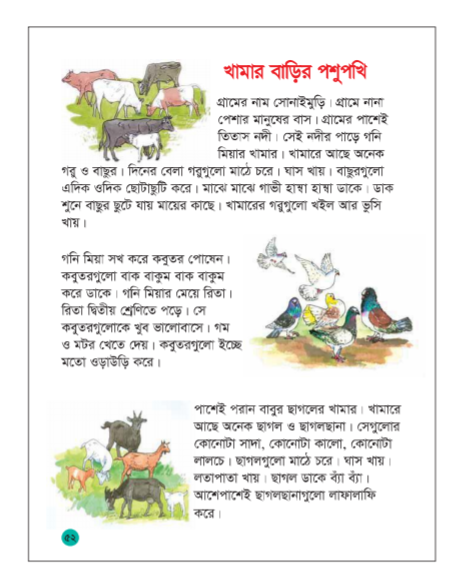 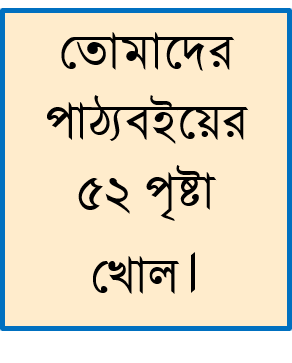 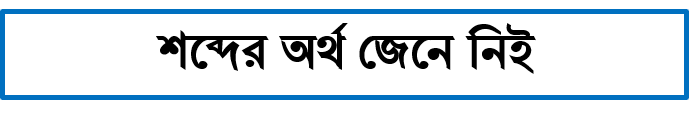 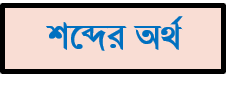 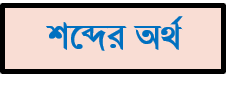 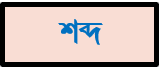 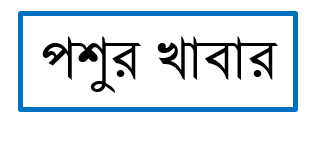 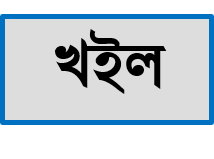 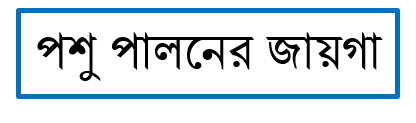 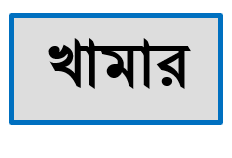 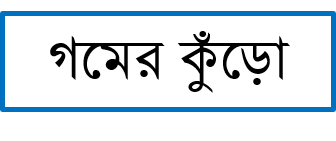 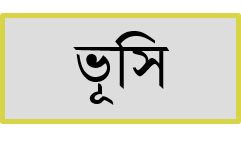 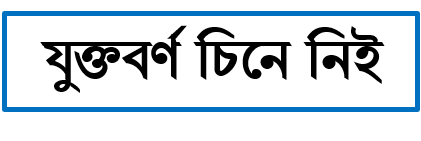 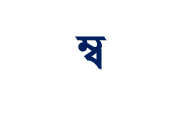 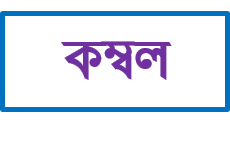 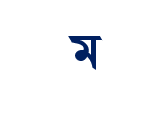 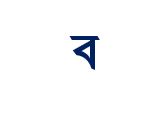 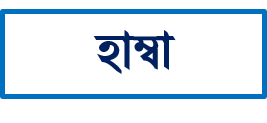 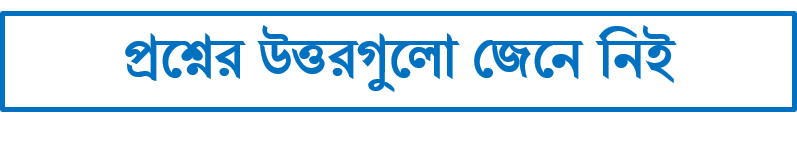 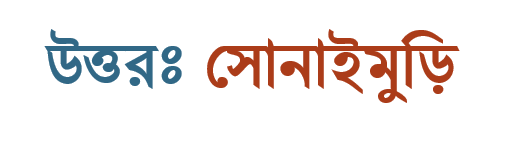 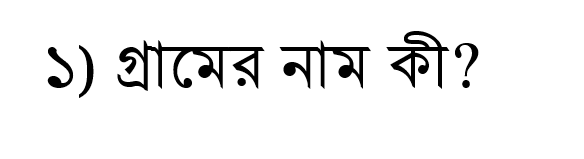 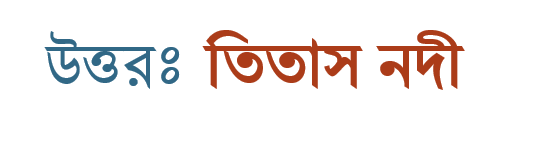 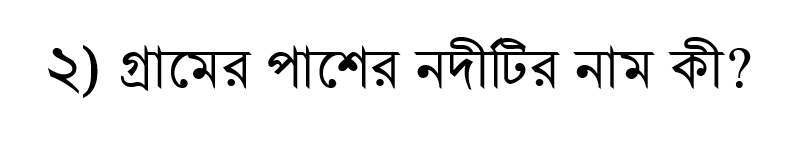 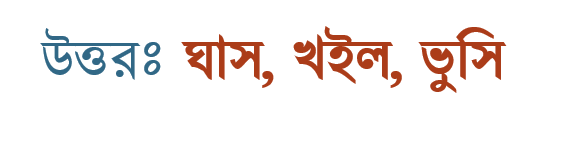 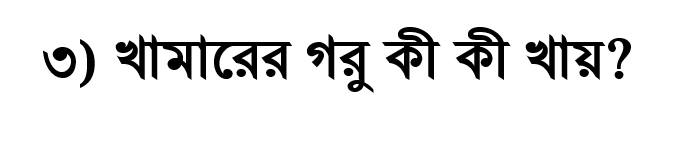 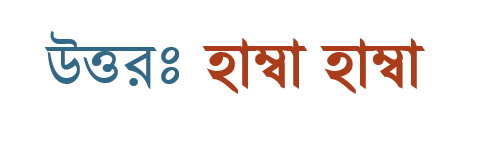 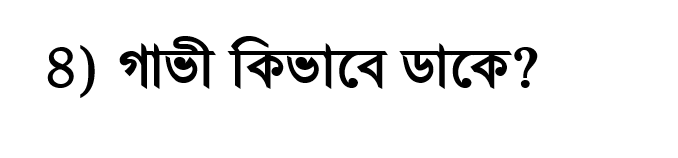 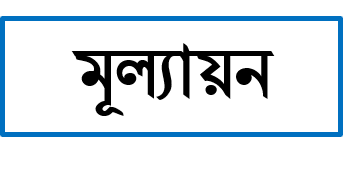 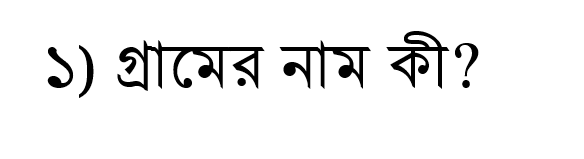 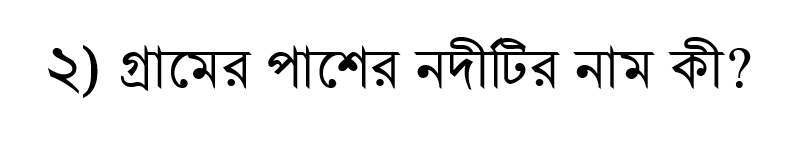 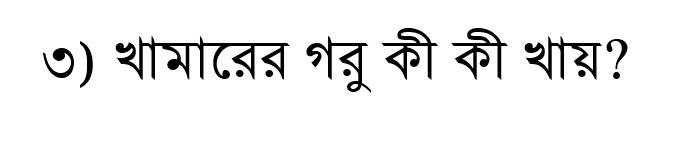 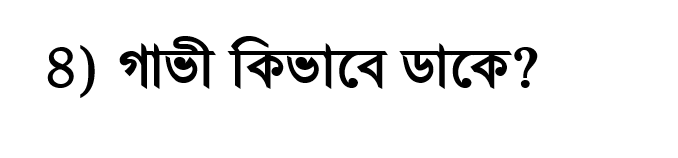 বাড়ির কাজ
গরু কী কী খাবার খায় তার একটি তালিকা কর।
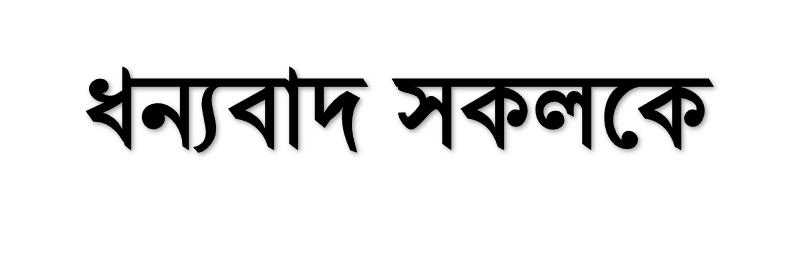 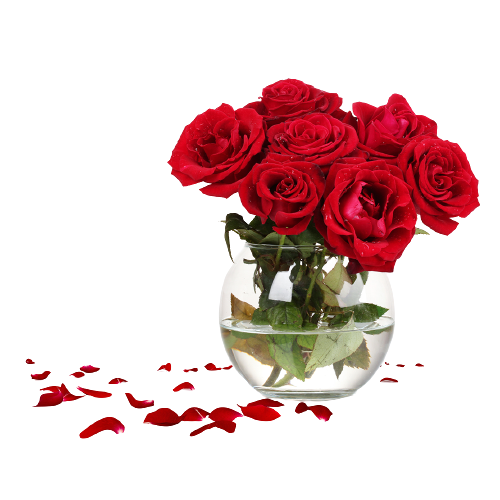